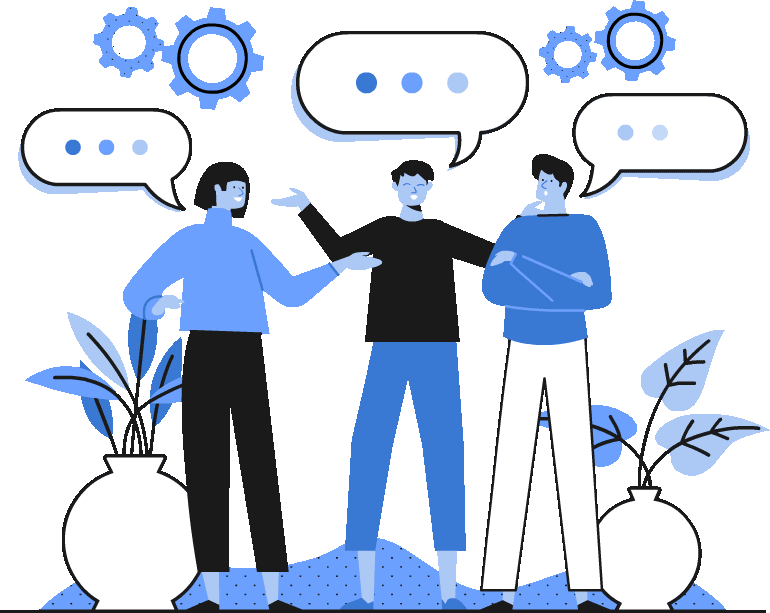 Вызовы цифровой трансформации образования 11.01.2023
Заплатин Антон
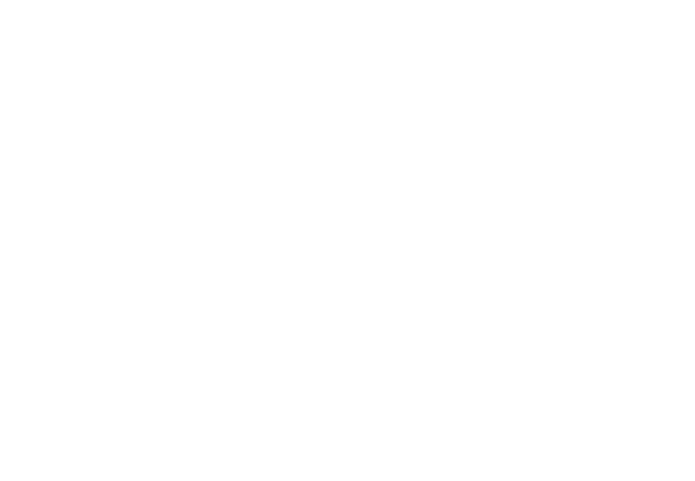 Поколения в  России
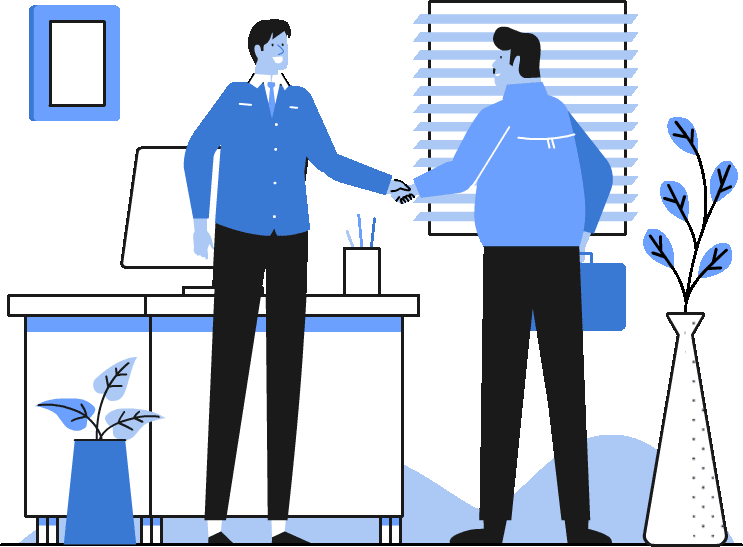 Молчаливое поколение (1920-1945 г.р.)
Поколение Беби-Бумеров (ВВ) (1945-  1965 г.р.)
Поколение Х  (1965-1985 г.р.)
Поколение Миллениалов или Y (1985-  2000 г.р.)
Поколение Z (c 2000- 2015 г.р.)  Ждем поколение α
ПРЕДЛАГАЕМ ВАМ НЕСКОЛЬКО ЗАДАНИЙ,  КОТОРЫЕ «ЗУМЕРЫ» ОТГАДЫВАЮТ ЗА 8
СЕКУНД!
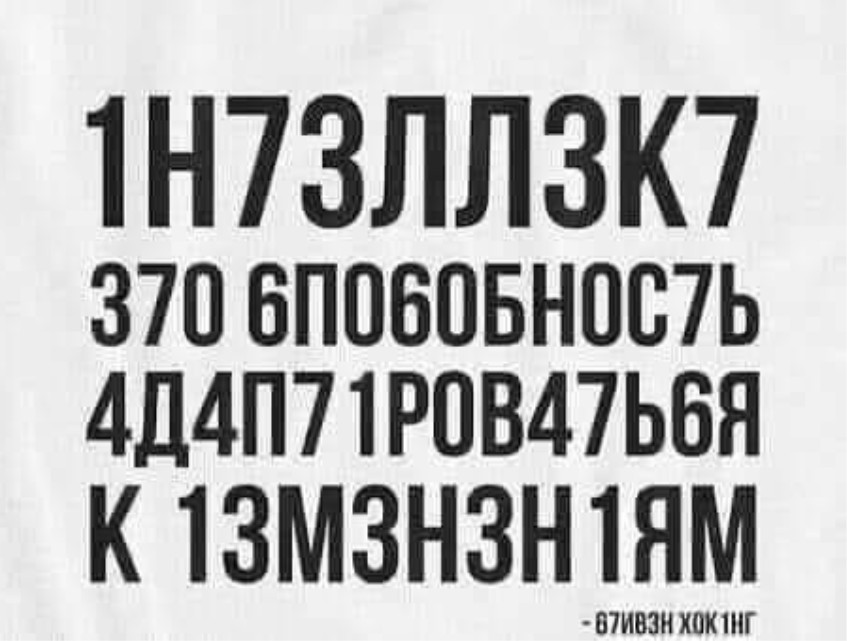 ОДТЧПШСВДД
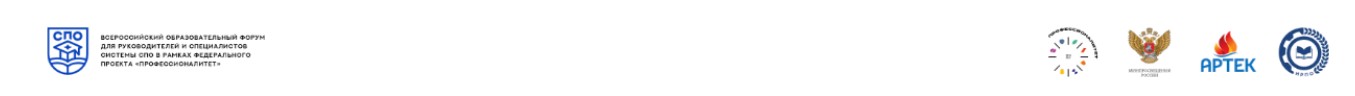 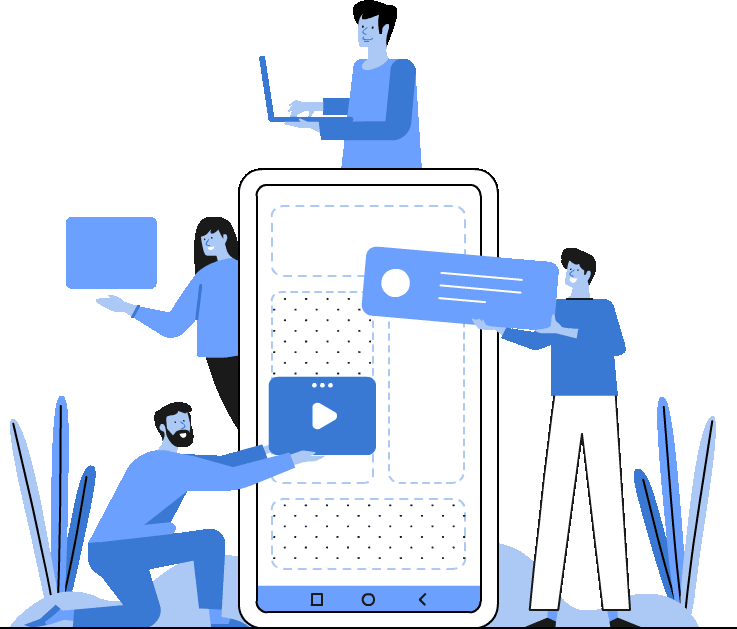 Киберсоциализация
процесс развития личности в  условиях информационного  общества
Поколение Z
Cерьезно относятся к своим аккаунтам в социальных сетях,, а  блоги и компьютерные игры воспринимают не как  развлечение,, а серьезный бизнес,, при этом::

не любят читать
виртуальные развлечения на первом плане  клиповость внимания
гиперактивность  уверенность в себе  немедленное вознаграждение
двойственность:: гражданский долг или полное его  отсутствие
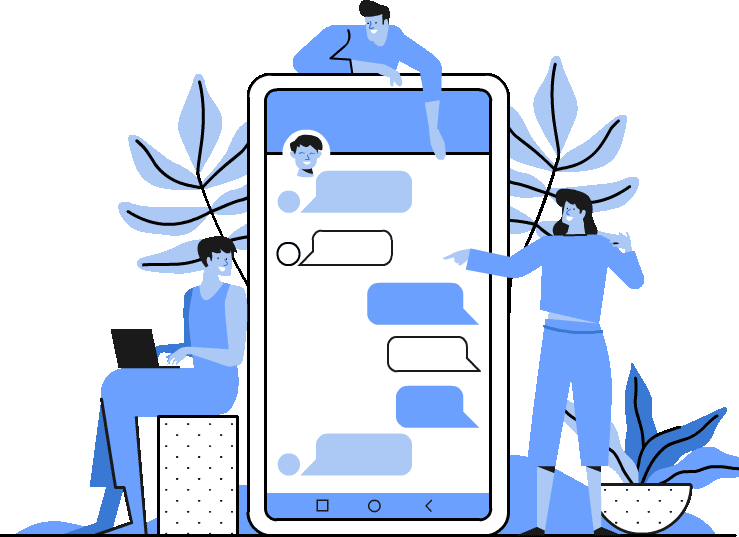 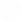 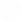 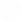 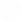 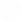 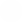 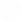 Клиповое мышление
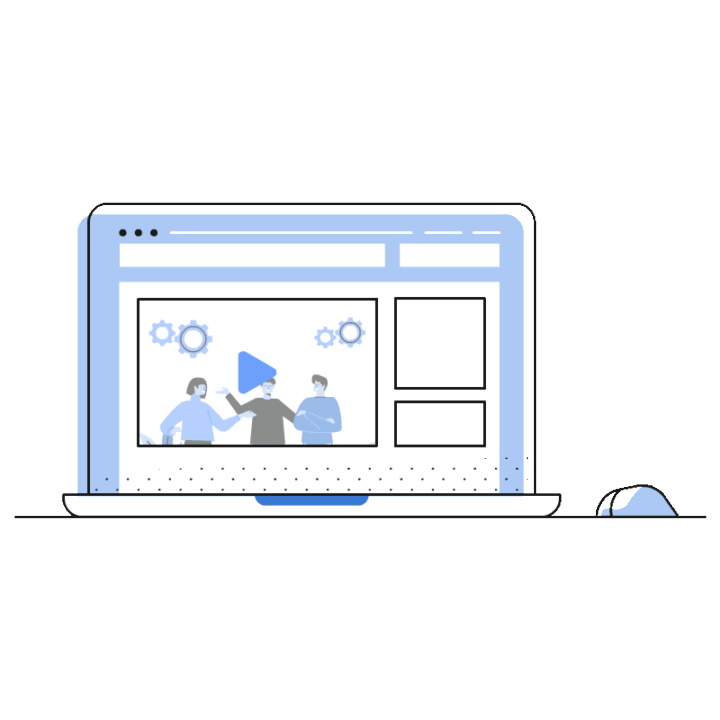 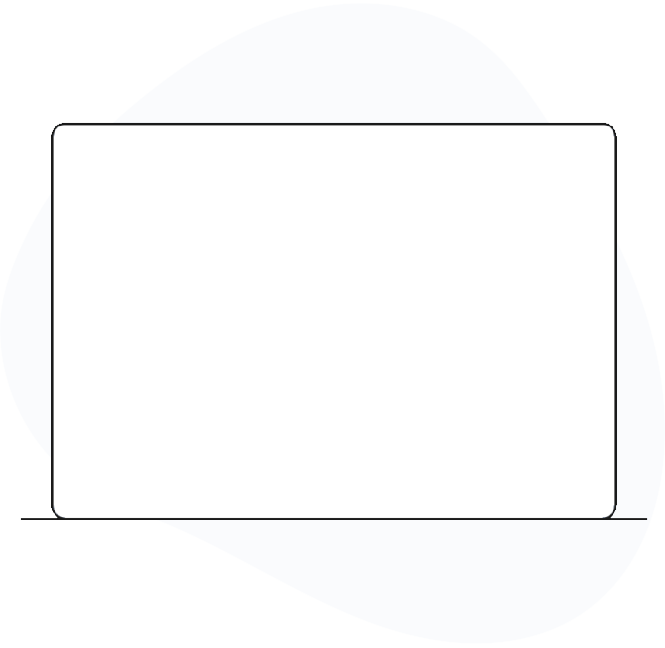 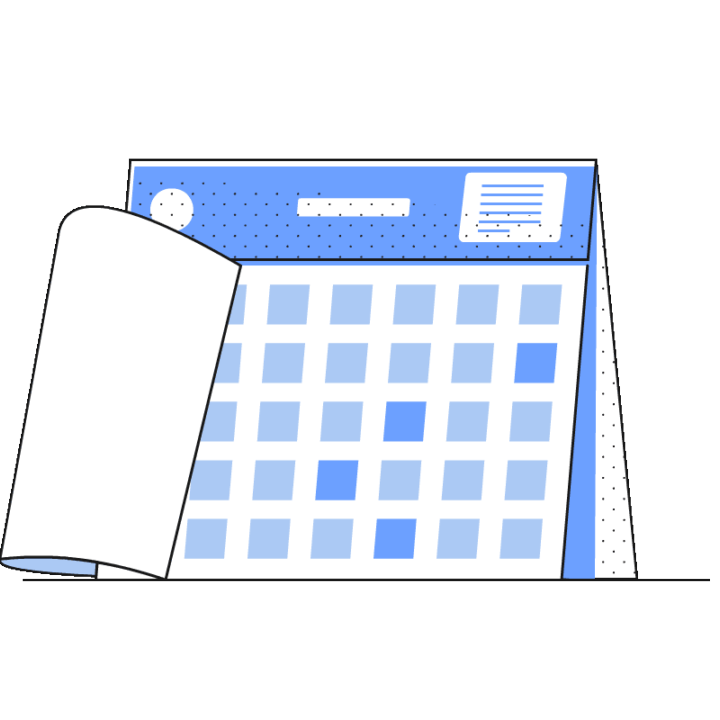 Запоминают только  знаковые моменты  рассказываемой истории
Фокусировка - 8  минут
Теряется причинно-  следственная связь
Поколение Z
Ностальгируют по  прошлому, в котором не  жили;
Считают, что добиться успеха  может абсолютно каждый
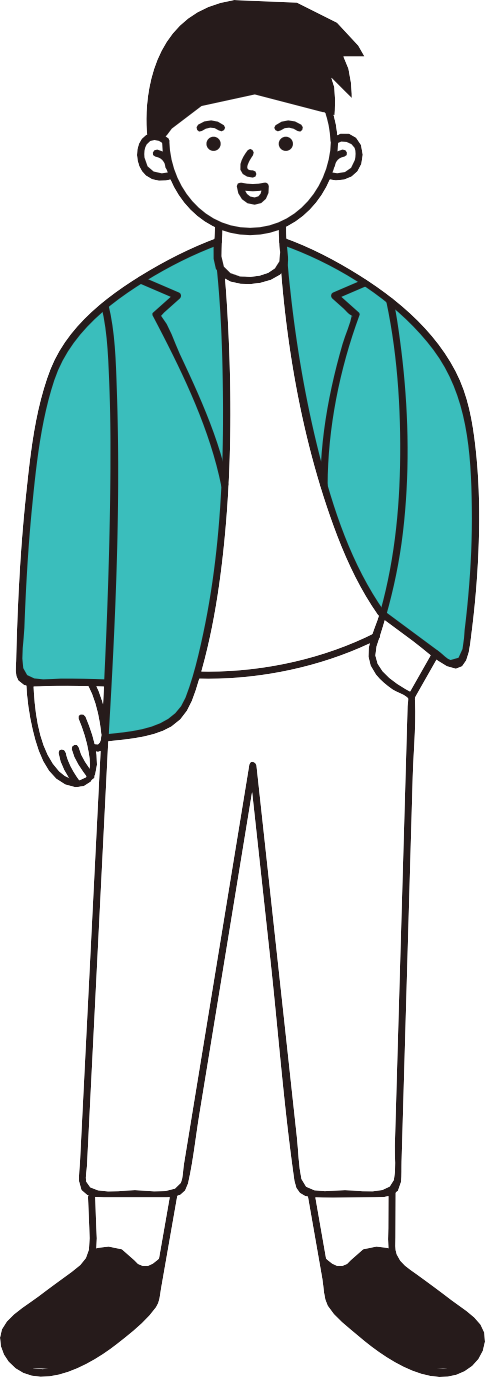 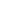 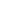 Постоянно находятся	в  ситуации выбора
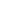 Они не сковывают себя  рамками;
Не боятся повторять друг за  другом
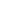 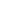 Могут общаться при  помощи гиперязыка
Не склонны смотреть в  будущее с излишним  оптимизмом;
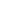 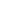 Более подвержены  ментальным проблемам.
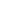 Поколение α
Они не могут долго  концентрироваться на чем-то  одном
Люди А очень ценят  персонализацию и  индивидуальный подход
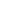 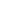 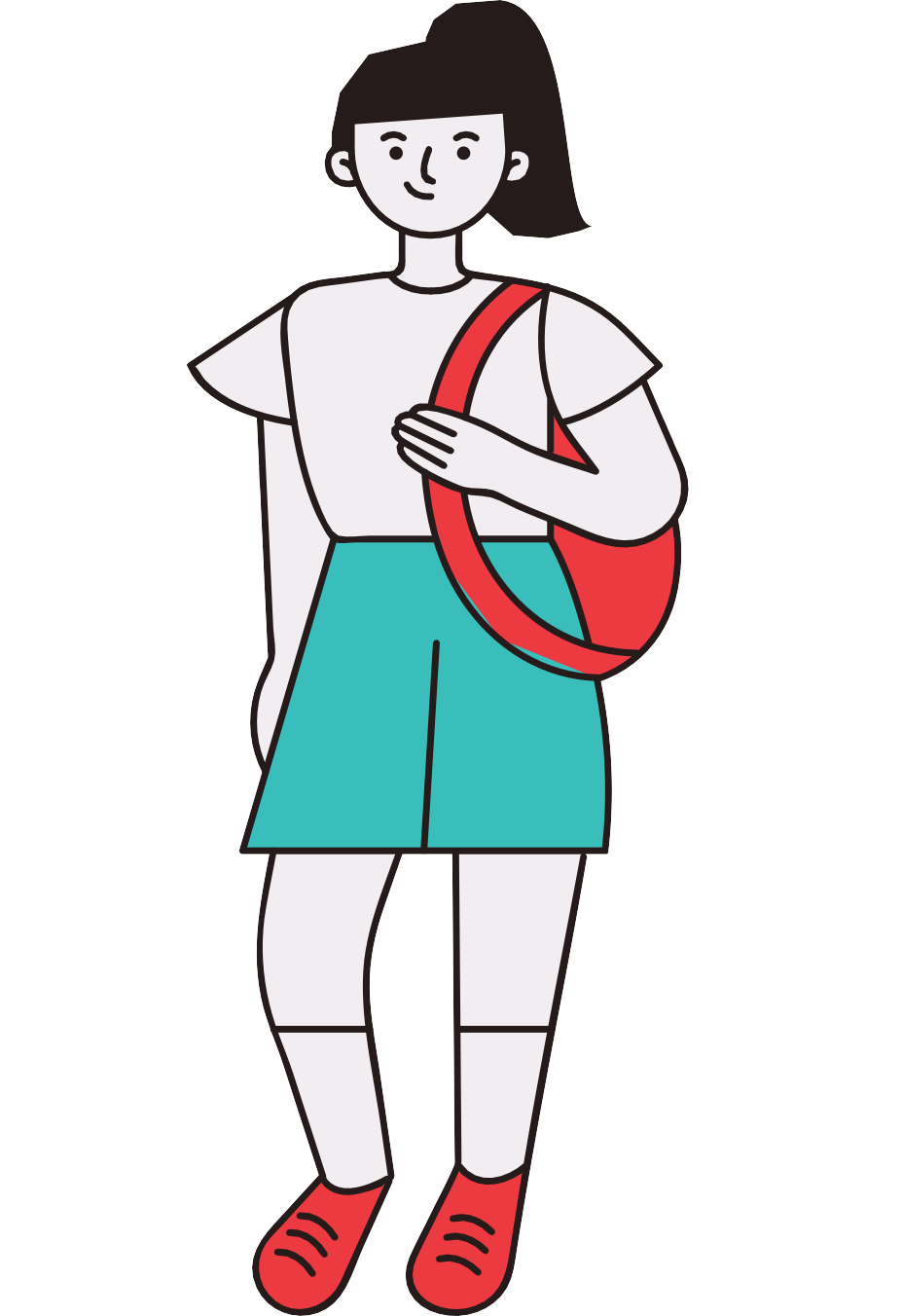 Они не разделяют реальный и  виртуальный миры
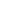 Примерно 40 % детей не  получат высшего образования
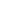 Дети-альфа создают совершенно
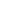 новый тип контента
Люди А будут долго жить.  Возможно, до 100 лет
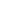 Они лучше ладят с родителями
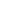 Им придется развивать  эмоциональный интеллект  Они станут движущей силой  прогресса
У них высокие моральные  стандарты, и они тонко  чувствуют фальшь
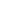 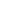 ОБЩИЕ ТЕНДЕНЦИИ  ДЛЯ НОВОЙ АУДИТОРИИ
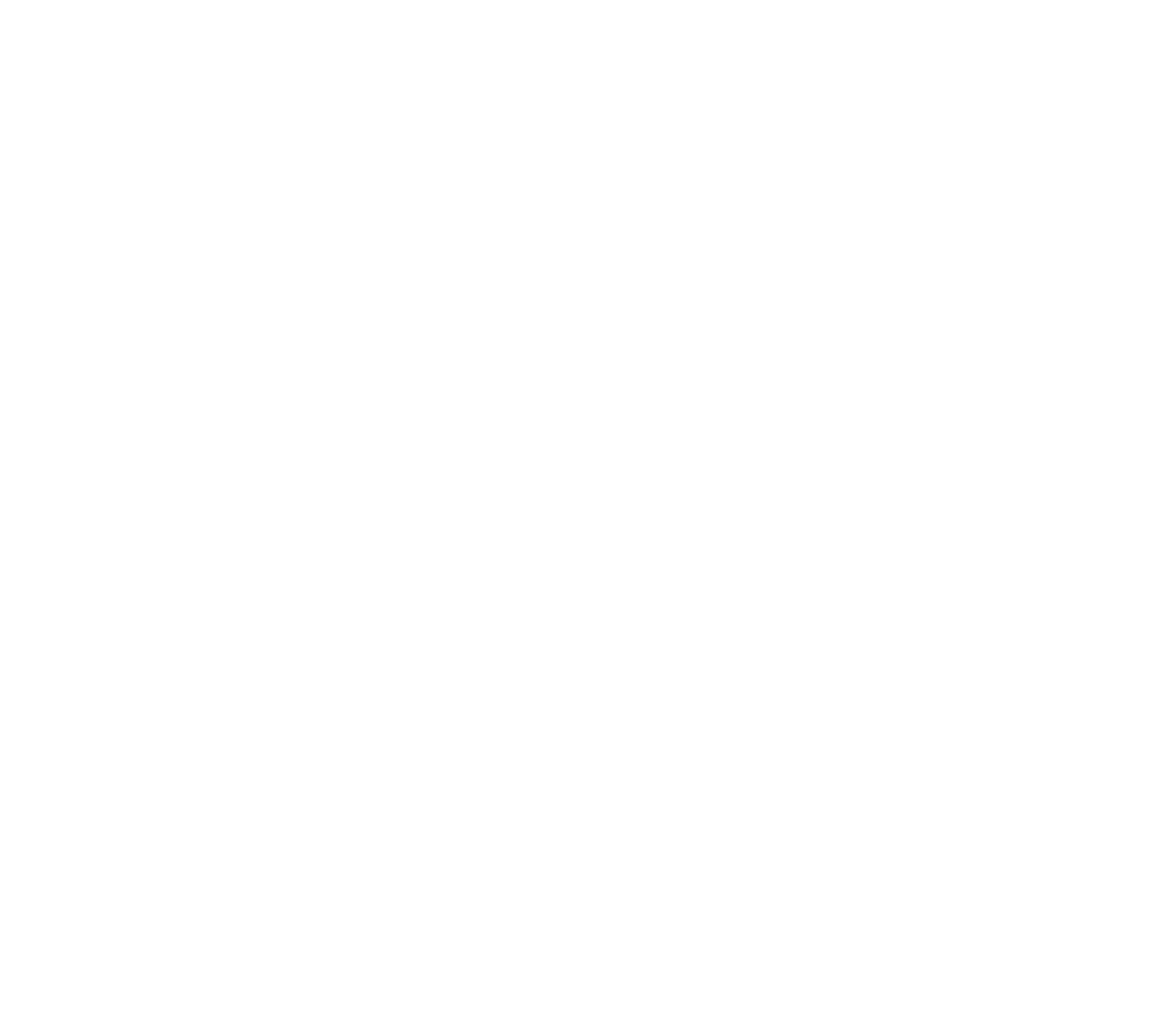 Больше мультимедийного контента
Яркое оформление  Меньше текста
Структурированная информация  Сторителлинг
Полезный и фановый контент  Диалог с аудиторией
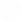 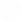 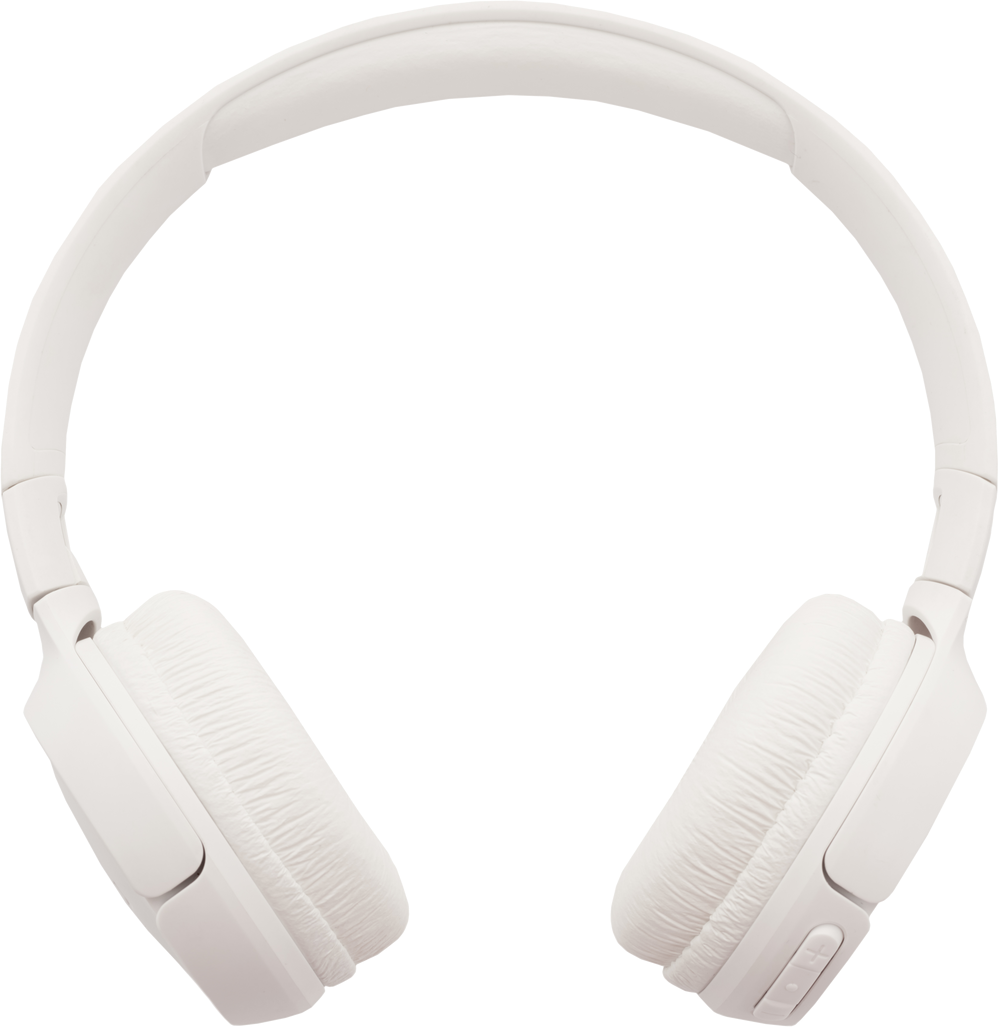 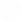 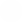 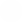 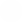 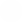 БАЗОВЫЕ НАВЫКИ ДЛЯ  ВЗАИМОДЕЙСТВИЯ В ЦИФРОВОЙ  СРЕДЕ С НОВЫМИ ПОКОЛЕНИЯМИ
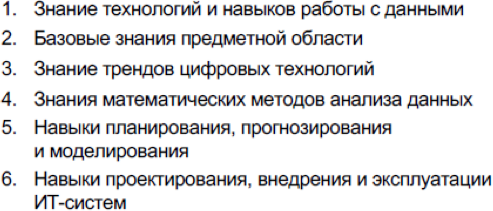 ЦИФРОВОЙ СЛЕД
ЦИФРОВОЙ СЛЕД
Активный  цифровой след
Пользователь оставляет активный цифровой  след, когда намеренно делится информацией  о себе: делает публикации в социальных  сетях или оставляет сообщения на сайтах или  онлайн-форумах.
Пассивный  цифровой след
Пассивный цифровой след создается, когда  информация о пользователе собирается  без его ведома. Это происходит, например,  когда на веб-сайте собирается информация  о том, сколько раз пользователи посещали  сайт, откуда эти пользователи и их IP-  адреса.
Виды кибербуллинга
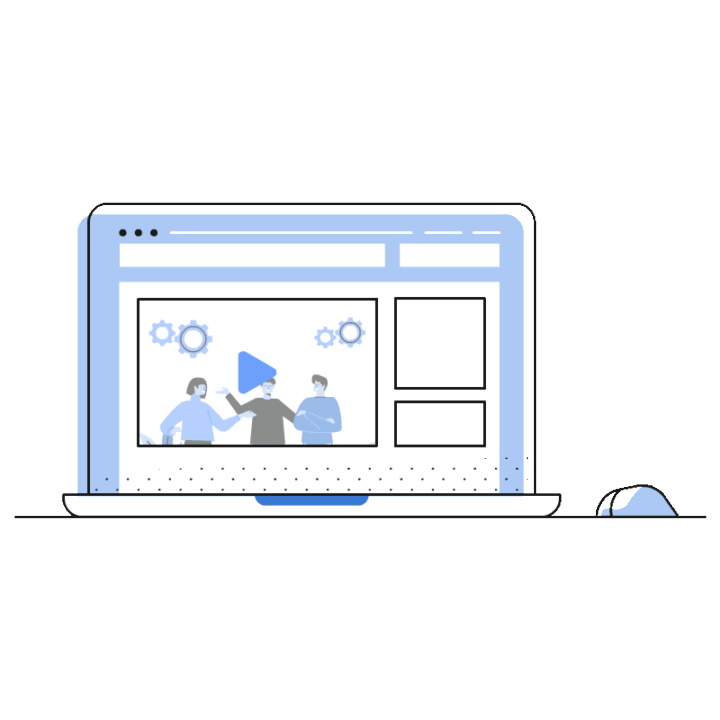 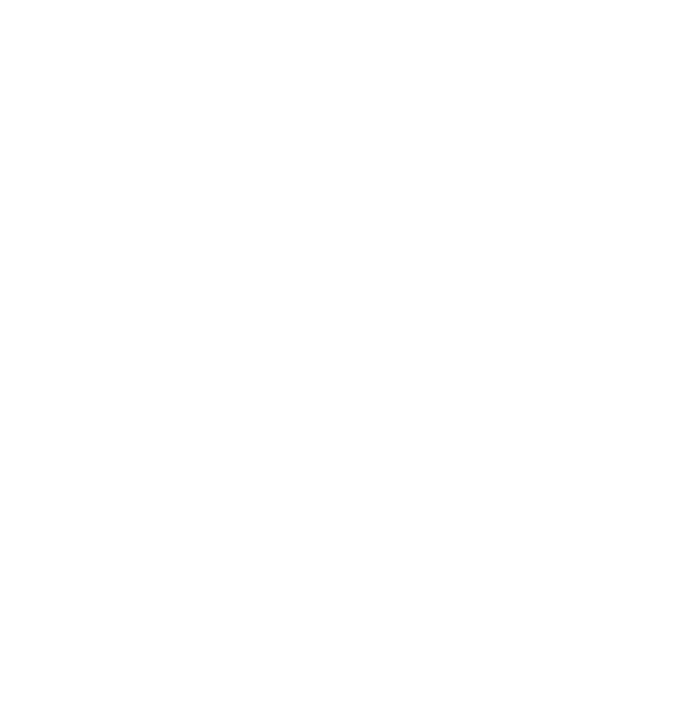 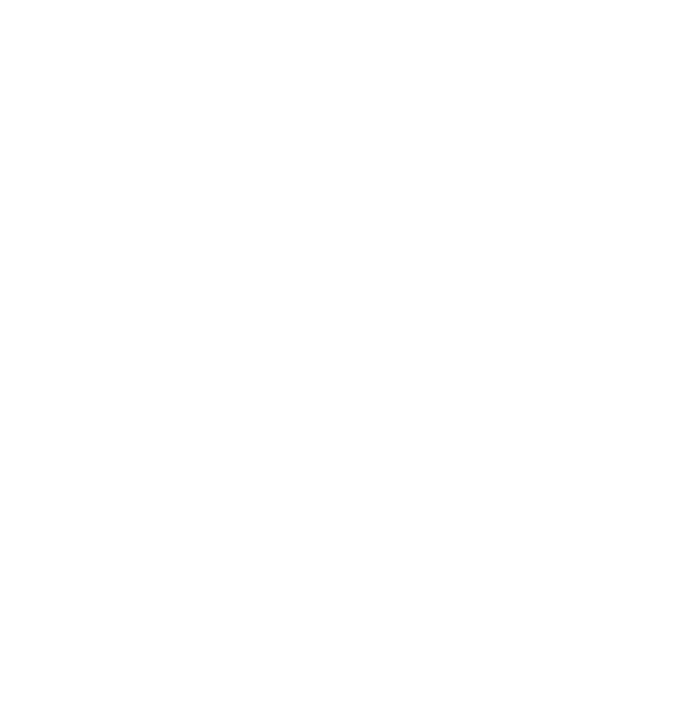 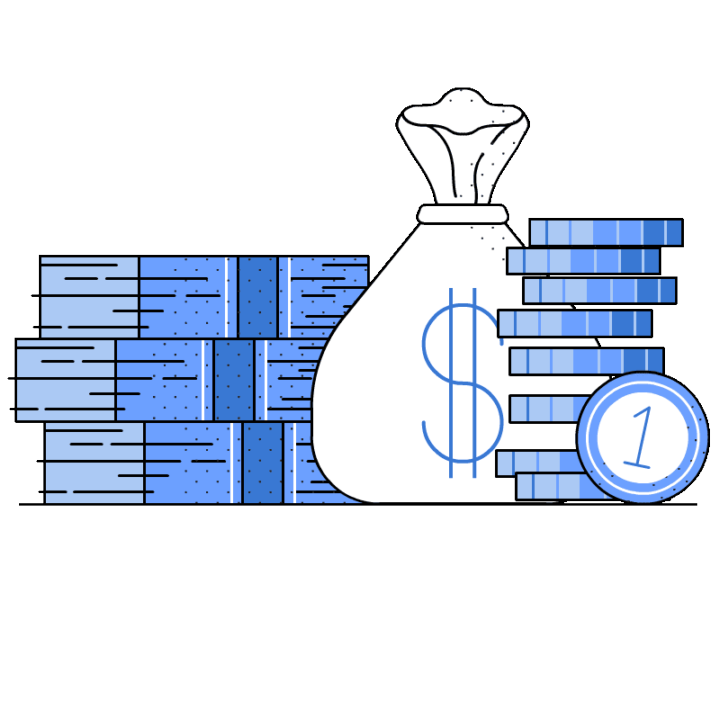 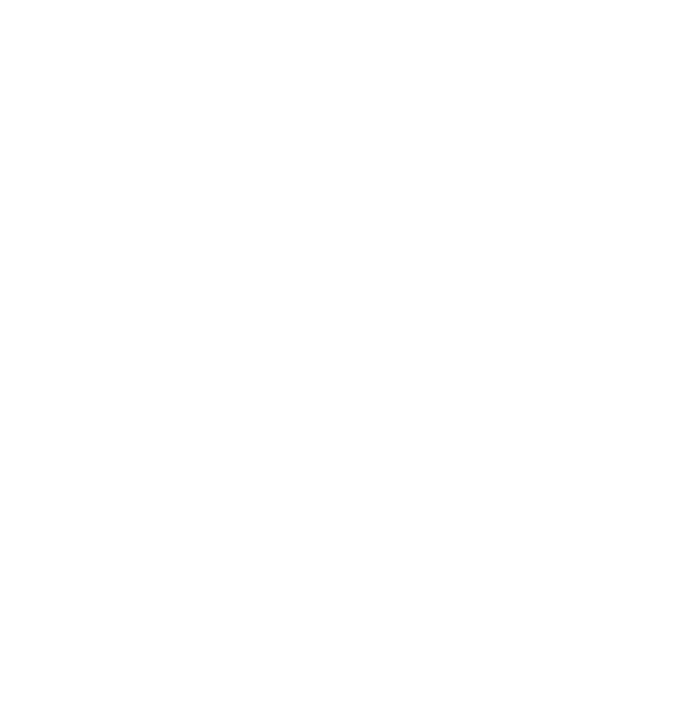 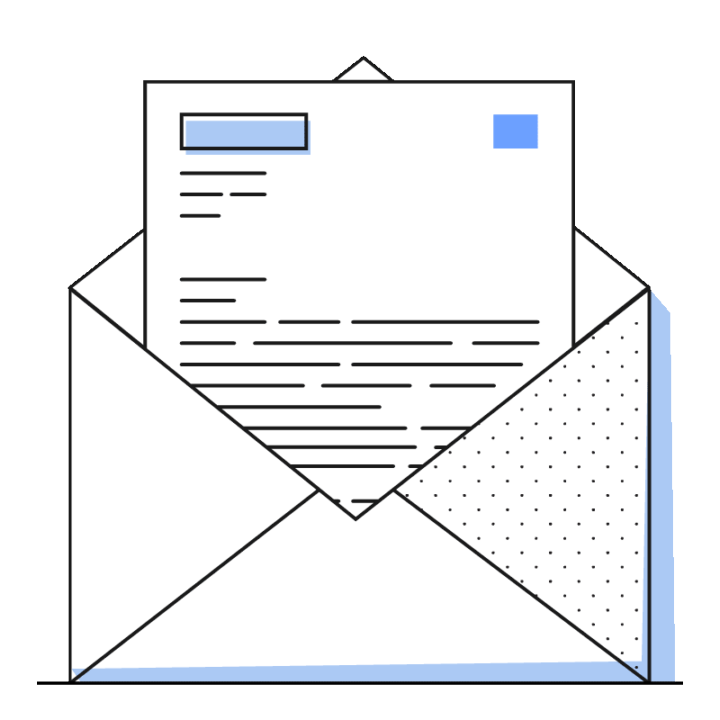 Преследование - эта форма  кибербуллинга очень похожа на  анонимные письма, однако в  данном случае отправитель  требует от жертвы что-либо, т. е.  шантажирует ее.
Фрейпинг - Форма  кибербуллинга, при которой  агрессор получает доступ к  какому-либо сетевому аккаунту  жертвы.
Аутинг - Аутингом  называется публикация  личных данных человека  на всеобщее обозрение  без его разрешения.
Виды кибербуллинга
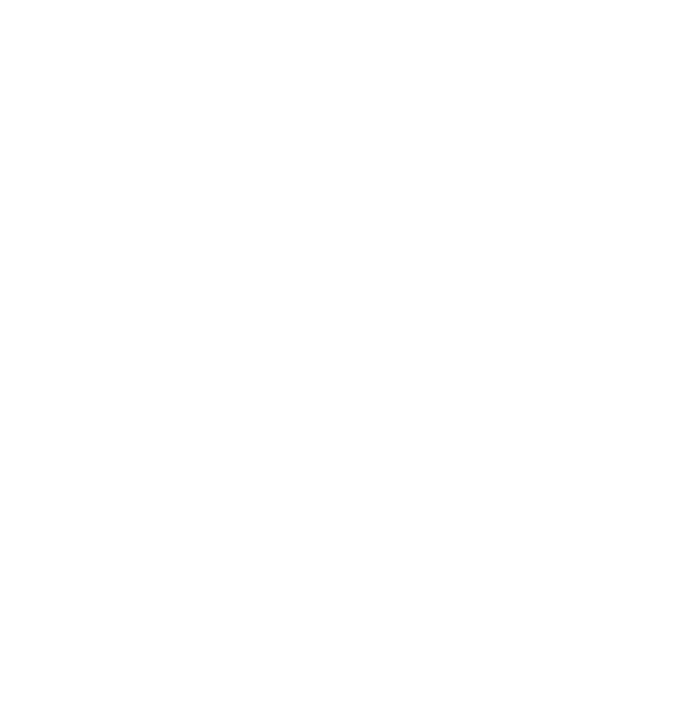 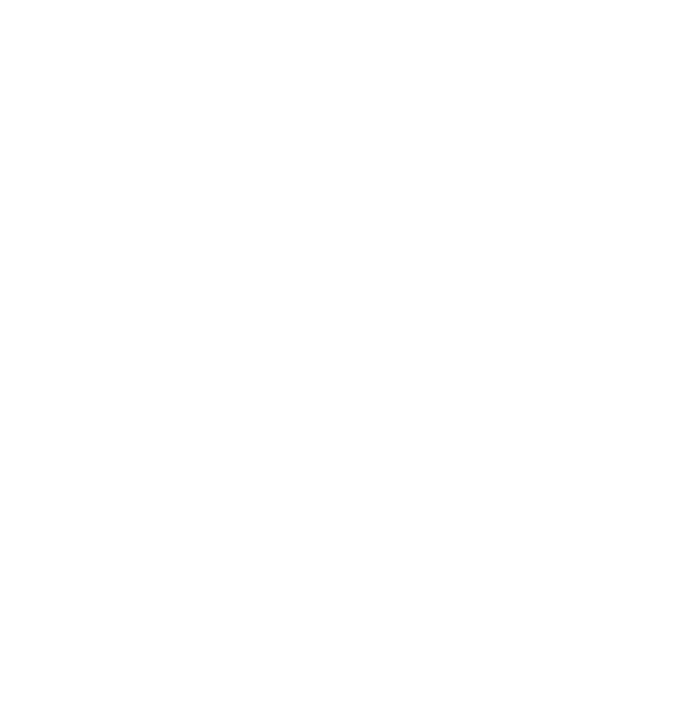 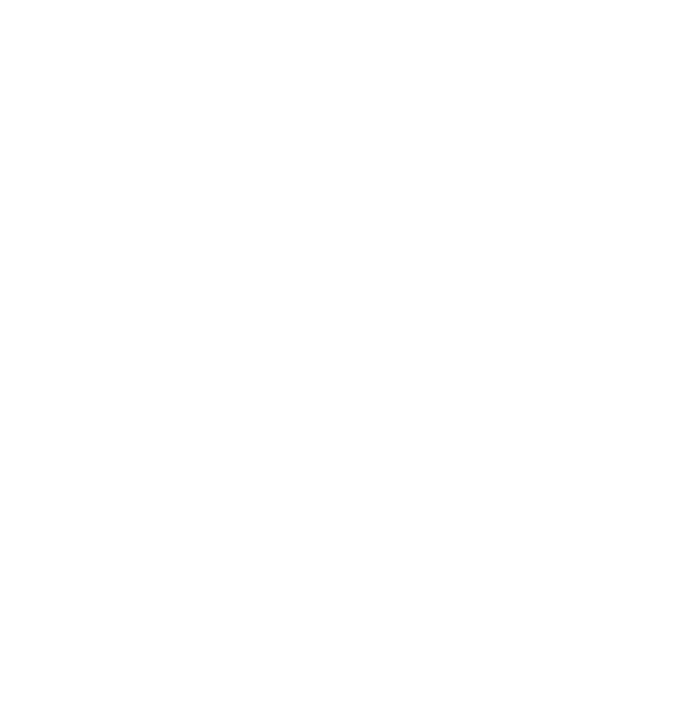 Киберсталкинг - это  использование Интернета для  преследования или  домогательств человека,  группы людей или  организации.
Анонимные угрозы - Раньше  анонимные недоброжелатели бросали  письма с угрозами в почтовый ящик,  сейчас же оскорбительные записки  присылаются на e-mail, в личные  сообщения в социальных сетях и т. п.
Хеппислепинг - Агрессоры
избивают жертву или издеваются
над ней, а затем «заливают»  ролики в Интернет, разумеется,  без согласия пострадавшего  человека.
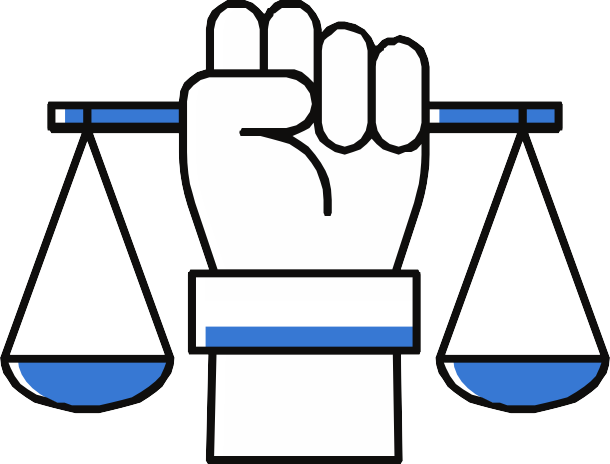 Юридическая ответственность
В российском законодательстве есть две статьи,  которые теоретически могут подходить для  борьбы с кибербуллингом — статья 119 УК РФ
«угроза убийством или причинением тяжкого  вреда здоровью» и статья 282 «возбуждение  ненависти либо вражды, а равно унижение  человеческого достоинства».